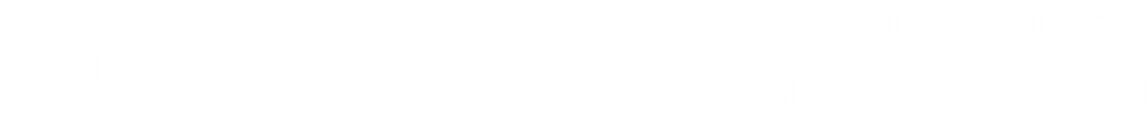 SI 2020 Household Finance
Adair Morse, Johannes Stroebel, and Stephen P. Zeldes, Organizers July 17-18, 2020 Supported by the Alfred P. Sloan Foundation and Vanguard
On Zoom.us
Times in US EDT
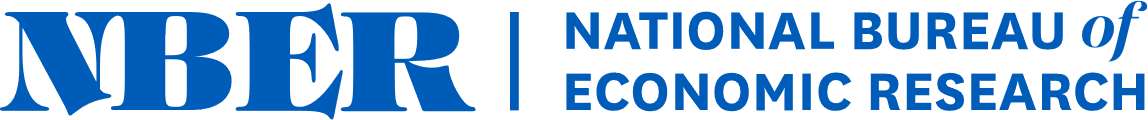 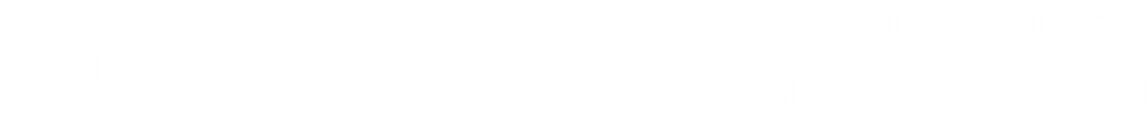 SI 2020 Household Finance
Adair Morse, Johannes Stroebel, and Stephen P. Zeldes, Organizers
July 17-18, 2020 Supported by the Alfred P. Sloan Foundation and Vanguard
On Zoom.us
Times in US EDT